1
Организация приема в аспирантуру ДВФУ в 2018/19 учебном году
Начальник отдела аспирантуры, докторантуры и PhD 
Департамента сопровождения научной деятельности ДВФУ
кандидат исторических наук, доцент                                           Т.Н. Сверкунова
2
Основные документы, регулирующие деятельность в сфере подготовки научно-педагогических кадров
Порядок организации и осуществления образовательной деятельности по образовательным программам высшего образования - программам подготовки научно-педагогических кадров в аспирантуре (адъюнктуре),  утвержденный 19 ноября 2013 г., с дополнениями; 
Порядок приема на обучение по программам подготовки научно-педагогических кадров в аспирантуре, утвержденный 12 января 2017 г.;
Порядок проведения государственной итоговой аттестации по образовательным программам высшего образования - программам подготовки научно-педагогических кадров в аспирантуре (адъюнктуре), программам ординатуры, программам ассистентуры-стажировки, утвержденный 18 марта 2016 г.; 
Федеральные государственные образовательные  стандарты высшего образования по программам подготовки научно-педагогических кадров в аспирантуре.
3
В Российской Федерации устанавливаются следующие уровни профессионального образования (ст. 10 Закона об образовании в Российской Федерации, ФЗ 273 от 29 декабря 2012 г.):

1) среднее профессиональное образование;

2) высшее образование - бакалавриат;

3) высшее образование - специалитет, магистратура;

4) высшее образование - подготовка кадров высшей квалификации (программы подготовки научно-педагогических кадров в аспирантуре) .
4
Программы аспирантуры реализуются в целях создания аспирантам  условий для приобретения необходимого для осуществления профессиональной деятельности уровня знаний, умений, навыков, опыта деятельности и подготовки к защите научно-квалификационной работы (диссертации) на соискание ученой степени кандидата наук. 

В аспирантуру принимаются на конкурсной основе граждане Российской Федерации, имеющие высшее образование, подтвержденное дипломом специалиста или магистра.
 В аспирантуре учатся 3 (4) года по очной форме и 4 (5) года по заочной форме.

     В результате успешного окончания аспирантуры выпускник получает диплом с присвоением квалификации «Исследователь. Преподаватель-исследователь», а при условии защиты диссертации - ученую степень кандидата наук.
5
Обучение в аспирантуре дает возможность:
проведения научно-исследовательской работы под руководством ведущих ученых университета и Российской академии наук;
самореализации, развития своих творческих способностей и интересов;
профессиональной деятельности в высших учебных заведениях и научных организациях;
получения дохода от реализации собственного интеллекта (участие в грантовых программах, конкурсах, стипендиальных программах).
6
Обучение в аспирантуре
Обучение осуществляется по направлениям и профилям подготовки.

В ДВФУ открыто 32 направления подготовки, в рамках которых выделяют профили подготовки (образовательные программы). 
Всего ДВФУ имеет право обучения по 134 образовательным программам аспирантуры, в настоящее время обучение идет по 90 образовательным программам, на набор этого года выставлено 109 образовательных программ.

НО!!!
Кандидатские диссертации  пишутся и защищаются не по направлениям подготовки, а по специальностям научных работников. Специальности определены номенклатурой специальностей научных работников, утвержденной приказом Министерства образования и науки Российской Федерации от 23 октября 2017 г. № 1027.

Профили подготовки соответствуют специальностям научных работников.
Это соотношение определяется приказом Министерства образования и науки от 02.09.2014 № 1192
7
8
Требования к организации учебного процесса в аспирантуре
Объем программы аспирантуры составляет 180 зачетных единиц для трехлетнего срока обучения и 240 зачетных единиц для четырехлетнего
9
Требования к контролю качества освоения программ аспирантуры
текущий контроль успеваемости, обеспечивающий регулярное оценивание хода освоения дисциплин и прохождения практик;
 промежуточная аттестация - оценивание промежуточных и окончательных результатов обучения по дисциплинам, прохождения практик, выполнения научных исследований;
 государственная итоговая аттестация – сдача государственного экзамена и представление научного доклада об основных результатах научно-квалификационной работы (диссертации на соискание ученой степени кандидата наук).
10
Права аспирантов
аспиранты, обучающиеся по очной форме за счет бюджета, получают стипендию;
аспирантам, обучающимся по очной форме, предоставляются ежегодные каникулы продолжительностью не менее 6 недель;
аспиранты, обучающиеся по заочной форме, имеют право на ежегодные дополнительные отпуска по месту работы продолжительностью 30 календарных дней с сохранением средней заработной платы;
аспиранты бесплатно пользуются оборудованием, лабораториями, учебно-методическими кабинетами, библиотеками;
аспиранты, обучающиеся по очной форме, имеют право участвовать в конкурсе на получение дополнительных стипендий;
иногородние аспиранты очной формы обучения обеспечиваются общежитием;
аспиранты, обучающиеся по очной форме по аккредитованным направлениям подготовки, имеют отсрочку от армии.
11
План приёма в аспирантуру ДВФУ в 2018 году(очная форма обучения, бюджетная основа)
Математика и механика - 2
Компьютерные и информационные науки - 1
Физика и астрономия - 9
Химические науки - 3
Науки о земле  - 6
Биологические науки - 9
Архитектура - 1
Техника и технологии строительства - 7
Информатика и вычислительная техника - 12
Электро- и теплотехника – 3
Машиностроение – 2
Химическая технология - 1
Промышленная экология и биотехнологии - 10
Техносферная безопасность – 1 
Геология, разведка и разработка полезных ископаемых – 1
12
Технологии материалов – 2
Техника и технологии кораблестроения и водного транспорта - 5
Управление в технических системах - 2
Фундаментальная медицина – 2
Клиническая медицина - 3
Медико-профилактическое дело – 2
Психологические науки - 1
Экономика - 4
Социологические науки - 0
Юриспруденция - 0
Политические науки и регионоведение - 0
Образование и педагогические науки - 4
Языкознание и литературоведение - 5
Исторические науки и археология - 5
Философия, этика и религиоведение - 2
Искусствоведение - 3
Культурология - 1
13
Поступление в аспирантуру в 2018 году
Прием документов
18 июня 2018 г. - 20 июля 2018 г.

Вступительные испытания
25 июля 2018 г. - 04 августа 2018 г.

Зачисление:
- в рамках контрольных цифр приема
06 августа 2018 г. - 09 августа 2018 г.
- по договорам об оказании платных образовательных услуг
07 августа 2018 г. - 10 августа 2018 г.

Последний срок предоставления дипломов для поступающих в рамках контрольных цифр приема
08 августа 2018 г.
Последний срок подписания договора об оказании платных образовательных услуг
09 августа 2018 г.
14
Перечень документов
Заявление;
Документ (документы), удостоверяющий личность и гражданство поступающего;
Диплом специалиста или магистра (вместо указанного документа можно предоставить справку об обучении или периоде обучения, при этом в заявлении о приеме указывается обязательство представить диплом не позднее дня завершения приема дипломов);
2 фотографии поступающего; 
Список опубликованных научных работ, изобретений и отчетов по научно-исследовательской работе;
Документы, свидетельствующие об индивидуальных достижениях поступающего, результаты которых учитываются при приеме на обучение (представляются по усмотрению поступающего);
При необходимости создания специальных условий при проведении вступительных испытаний - документ, подтверждающий ограниченные возможности здоровья или инвалидность, требующие создания указанных условий.
15
Документы, необходимые для поступления, представляются в ДВФУ одним из следующих способов
1)	представляются в ДВФУ лично поступающим (доверенным лицом);
2)	направляются через операторов почтовой связи общего пользования;
3)	направляются в сканированном виде по электронной почте (для инвалидов, иностранных граждан и иногородних поступающих).
16
Прием на обучение осуществляется по следующим условиям поступления с проведением отдельного конкурса по каждой совокупности этих условий:
раздельно по очной и заочной формам обучения;
раздельно по программам аспирантуры в зависимости от их профиля: по каждому направлению подготовки или по каждой программе аспирантуры (совокупности программ аспирантуры) в пределах направления подготовки; 
раздельно на места в рамках контрольных цифр и на места по договорам об оказании платных образовательных услуг.

Возможно поступление одновременно по нескольким условиям.
При подаче документов по различным условиям поступления поступающий подает несколько заявлений о приеме.
17
Вступительные испытания
Перечень вступительных испытаний в аспирантуру на 2018 – 2019 учебный год:
специальная дисциплина, соответствующая профилю программы подготовки научно-педагогических кадров в аспирантуре;
иностранный язык;
философия (для поступающих на следующие направления подготовки:







Программы экзаменов размещены на сайте ДВФУ по адресу:https://www.dvfu.ru/science/preparation_of_scientific_and_pedagogical_staff/postgraduate/the-procedure-for-admission/the-program-of-introductory-tests/
Главная Наука и инновации Подготовка научно-педагогических кадров Аспирантура Правила приёма Программы вступительных испытаний
18
Индивидуальные научные достижения поступающего, результаты которых учитываются при приеме на обучение
1)      наличие статей по направлению подготовки в аспирантуре в профильных журналах, входящих в международные базы научного цитирования Scopus, Web of Science и в перечень ВАК;
2) наличие статей по направлению подготовки в аспирантуре в профильных журналах и изданиях, индексируемых в базе РИНЦ (за исключением журналов из перечня ВАК), патентов на изобретения, патентов (свидетельств) на полезную модель, патентов на промышленный образец, патентов на селекционные достижения, свидетельств на программу для электронных вычислительных машин, базу данных, топологию интегральных микросхем по направлению подготовки в аспирантуре, зарегистрированные в установленном порядке;
3) руководство грантами на исследования или научными проектами по направлению подготовки в аспирантуре;
4) победа (призовое место) в международных, всероссийских и региональных конкурсах на лучшую НИРС и иных научных мероприятиях по направлению подготовки в аспирантуре;
5) очное выступление на международных и всероссийских научных и научно-практических конференциях; наличие публикаций по направлению подготовки в аспирантуре в сборниках материалов международных и всероссийских научных и научно-практических конференциях; участие в выполнении грантов на исследования или проектов по направлению подготовки в аспирантуре;
6) очное выступление на региональных научных и научно-практических конференциях; наличие публикаций по направлению подготовки в аспирантуре в сборниках материалов региональных научных и научно-практических конференций.
19
Оценивание индивидуальных достижений
20
Условия зачисления в аспирантуру
Сумма конкурсных баллов:
1. Баллы за вступительные испытания (по стобалльной системе)
«отлично» - 91 – 100 баллов;
«хорошо» - 76 – 90 баллов;
«удовлетворительно» - 61-75 баллов;
«неудовлетворительно» - 60 и менее баллов (экзамен не зачитывается)
2. Баллы за индивидуальные достижения (выставляются предметной комиссией по специальной дисциплине).

Список поступающих ранжируется по следующим основаниям
 по убыванию суммы конкурсных баллов;
при равенстве суммы конкурсных баллов зачисляются лица, имеющие более высокий балл по специальной дисциплине;
при равном количестве набранных баллов по всем вступительным испытаниям и равенстве баллов по специальной дисциплине зачисляются лица, имеющие более высокий балл за индивидуальные достижения, которые учитываются приемной комиссией;
при равенстве набранных баллов по всем вступительным испытаниям, специальной дисциплине и индивидуальным достижениям зачисляются лица, имеющие большее количество индивидуальных достижений, ранжированных в установленной последовательности
21
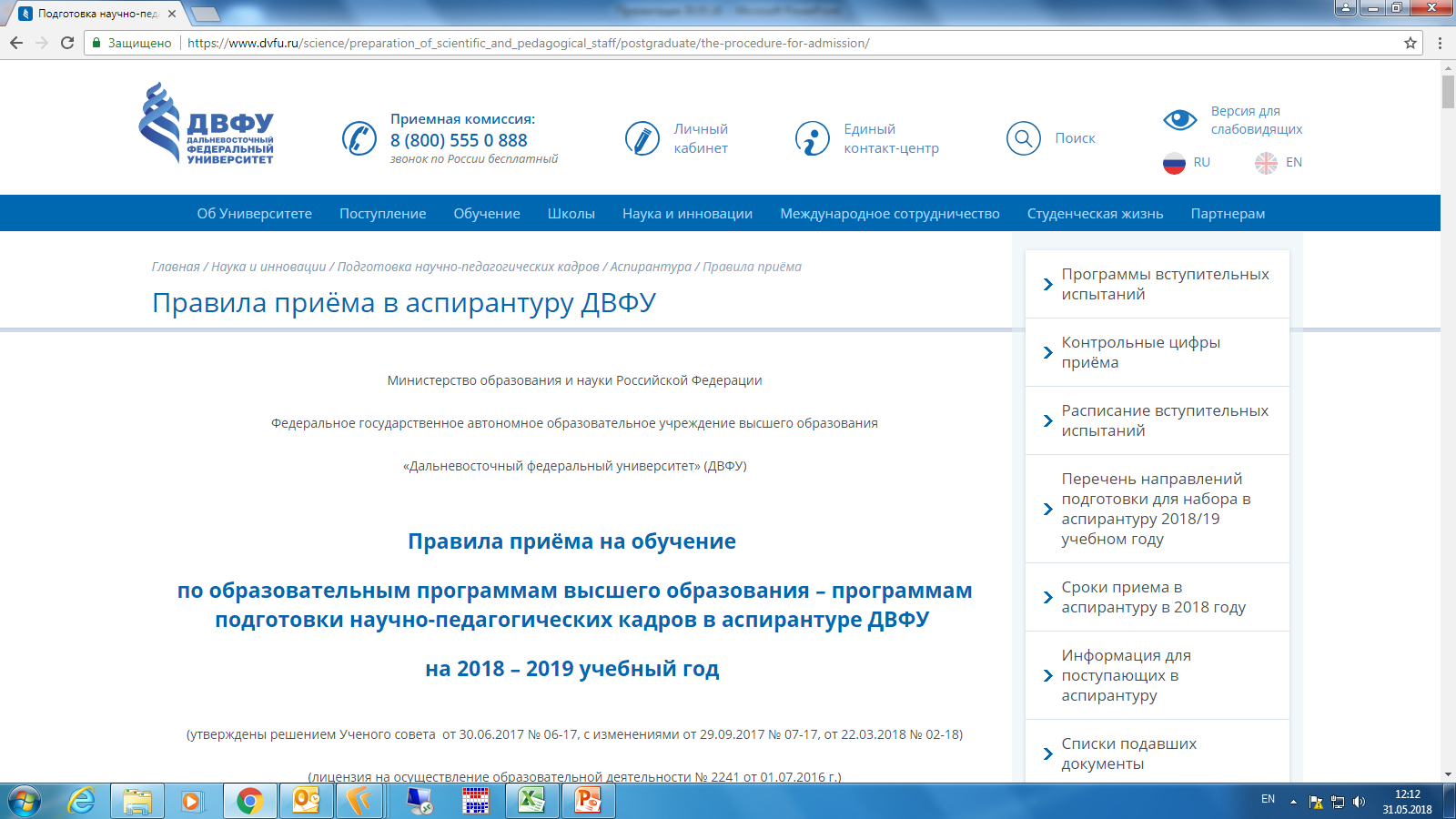 22
контакты
Отдел аспирантуры, докторантуры и PhD департамента сопровождения научной деятельности

Адрес: г. Владивосток, о. Русский, нп Аякс, 10, кампус ДВФУ, корпус 24 (А), каб. 1116-1119; 

E-mail: opnpk@dvfu.ru; opnpkdvfu@gmail.com

https://www.dvfu.ru/science/preparation_of_scientific_and_pedagogical_staff/
23
Школа естественных наук
Начальник научно-организационного управления
Красицкая Светлана Георгиевна
Кампус ДВФУ, корпус Л, каб. Л-686, 
тел. 8 (423) 248-83-80, E-mail: krasitskayasg@gmail.com;
начальник отдела сопровождения проектов и программ НОУ
Грибова Виктория Викторовна
 Кампус ДВФУ, корпус Л, каб. Л-685, 
тел. 89146918741, E-mail: vasileva.vv@dvfu.ru;
ведущий специалист НОУ 
Ермаченко Валентина Юрьевна
Кампус ДВФУ, корпус Л, каб. Л-685, 
тел. 89149652211, E-mail: ermachenko_vyu@dvfu.ru

Инженерная школа
Начальник управления подготовки научно-педагогических кадров - Василенко Владимир Николаевич, 
зав. отделом аспирантуры - Горовая Ирина Борисовна
Кампус ДВФУ, корпус 12 (С), каб. С-525, 
тел. 8 (423) 2-65-24-24 (доб.2213); 
E-mail: vasilenko.vn@dvfu.ru, gorovaia.ib@dvfu.ru
24
Школа искусств и гуманитарных наук
Ведущий специалист научно-организационного отдела 
Пак Светлана Васильевна
Кампус ДВФУ, корпус 26 (F), каб. F-729, 
тел. 8 (423) 2-65-24-24 (доб.2410), E-mail: pak.sv@dvfu.ru

Школа биомедицины
Начальник научно-организационного отдела 
Макарова Ксения Евгеньевна
Кампус ДВФУ, корпус 25 (М), каб. М-725(09), 
тел. 8 (423) 2-65-24-24 (доб.2600), 
E-mail: makarova.ke@dvfu.ru

Школа экономики и менеджмента
Начальник отдела подготовки научно-педагогических кадров 
Управления научно-исследовательской деятельности
Берке Василий Сергеевич
Кампус ДВФУ, Корпус G, каб. G-541, 
тел. 8 (423) 2-65-24-24 (доб.2654), E-mail: asp.sem@dvfu.ru
25
Восточный институт - Школа региональных и международных исследований
Зав. сектором аспирантуры и докторантуры отдела научной работы
Сивохина Елена Александровна
Кампус ДВФУ, корпус 20 (D), каб. D-618;
тел. 8 (423) 2-65-24-24 (доб.2840),
E-mail: sivokhina.ea@dvfu.ru

Юридическая школа
Доцент кафедры уголовного права и криминологии
Кучина Ярослава Олеговна
Кампус ДВФУ, корпус 20 (D), каб. D-341,  
тел. 8 (423) 2-65-24-24 (доб.2494); 
E-mail: aus@dvfu.ru

Школа педагогики
Специалист научно-организационного отдела 
Мушинская Наталья Борисовна
г. Уссурийск, ул. Некрасова, 35, каб. 449,
тел. 8 9242608615
E-mail: mushinskaia.nbo@dvfu.ru
26
Спасибо за внимание!